De toekomst van de stad:de kracht van nieuwe verbindingen
Pieter Hooimeijer
Raad voor de leefomgeving en infrastructuur
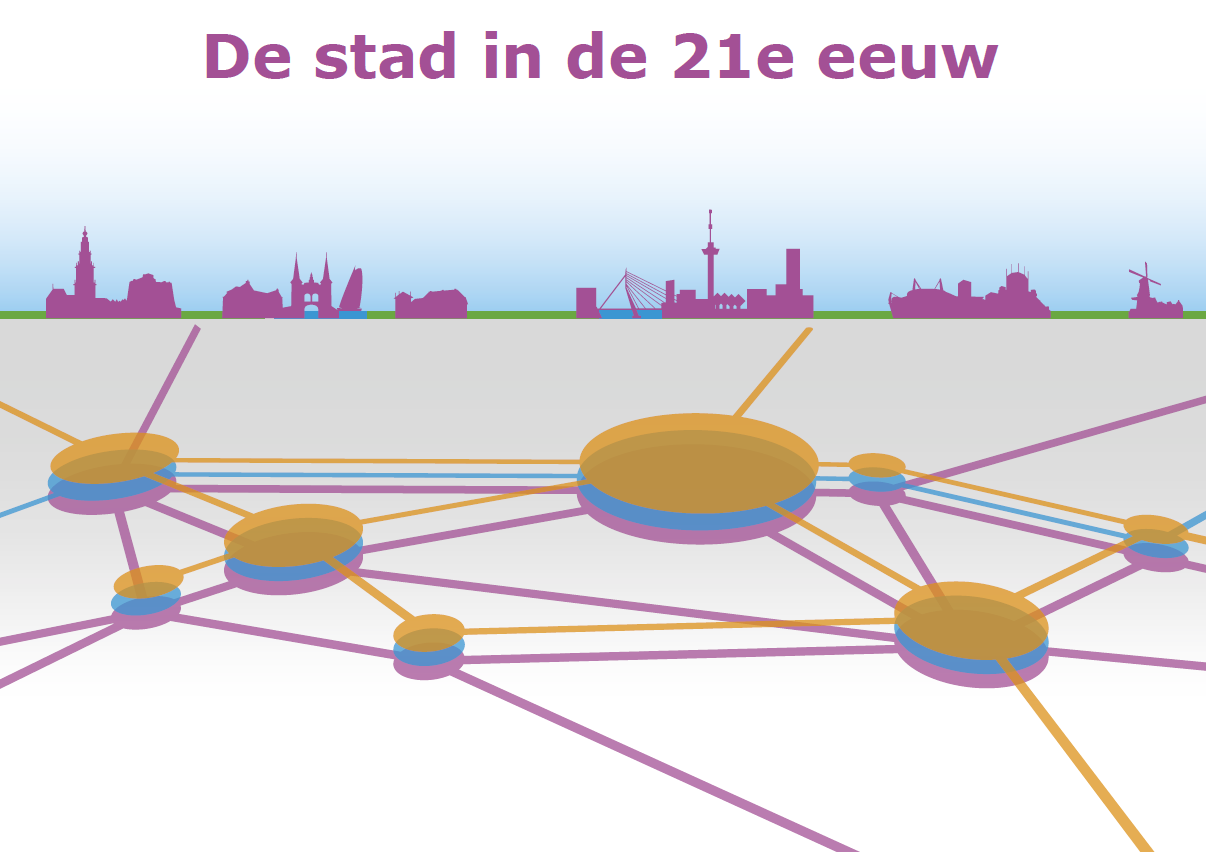 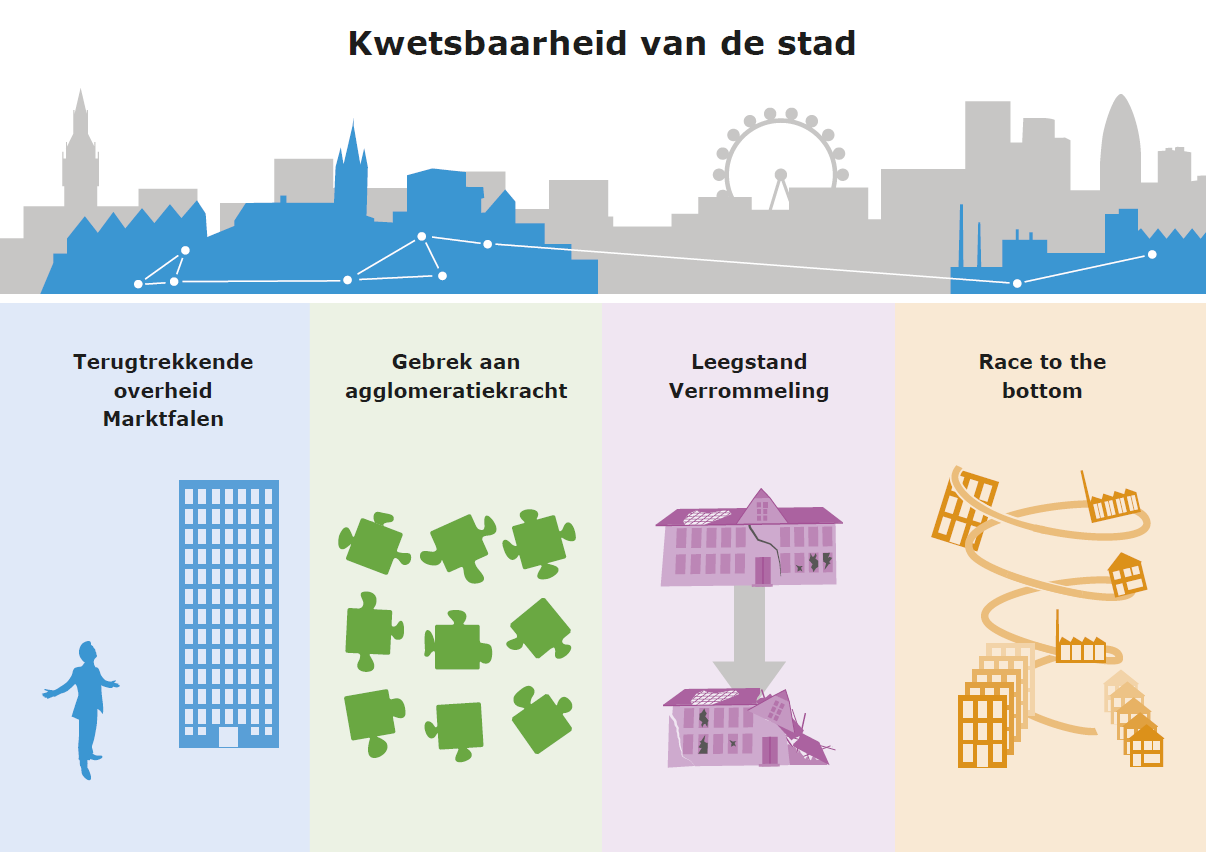 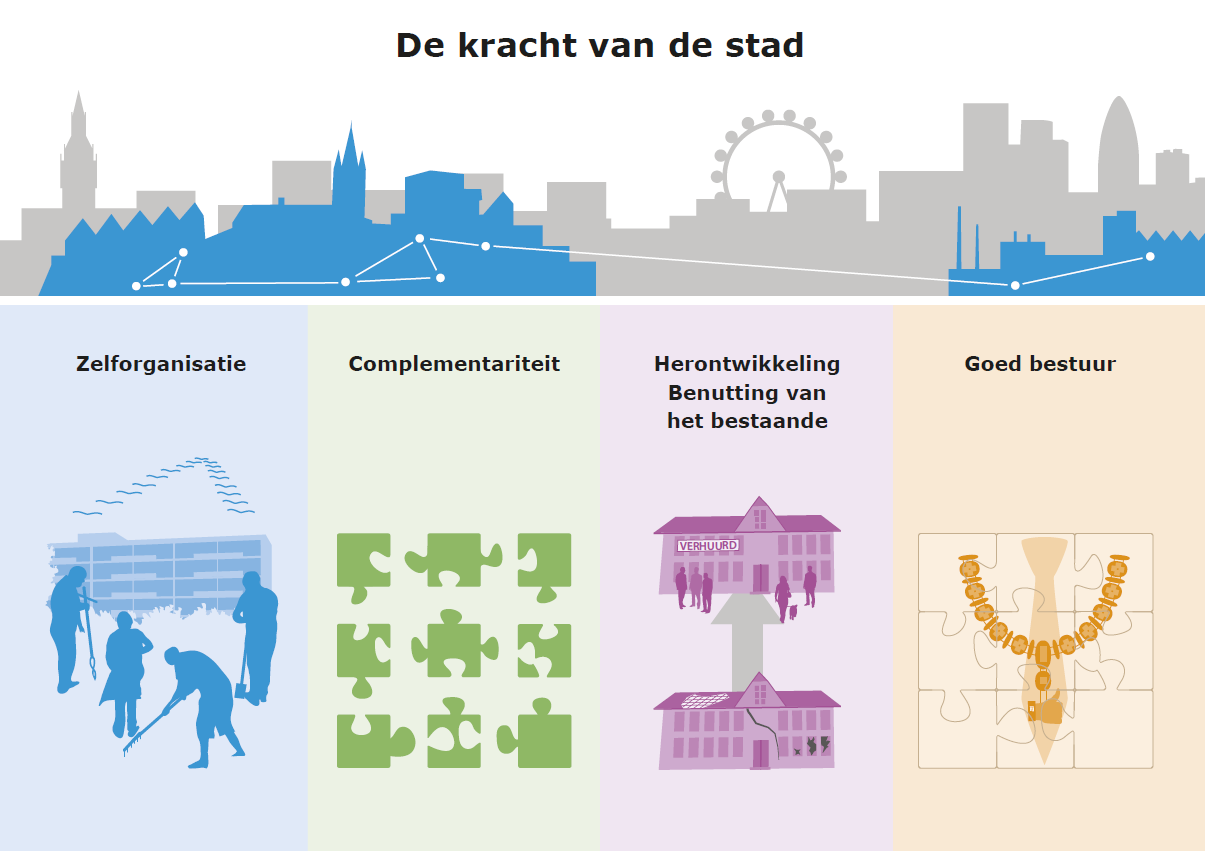 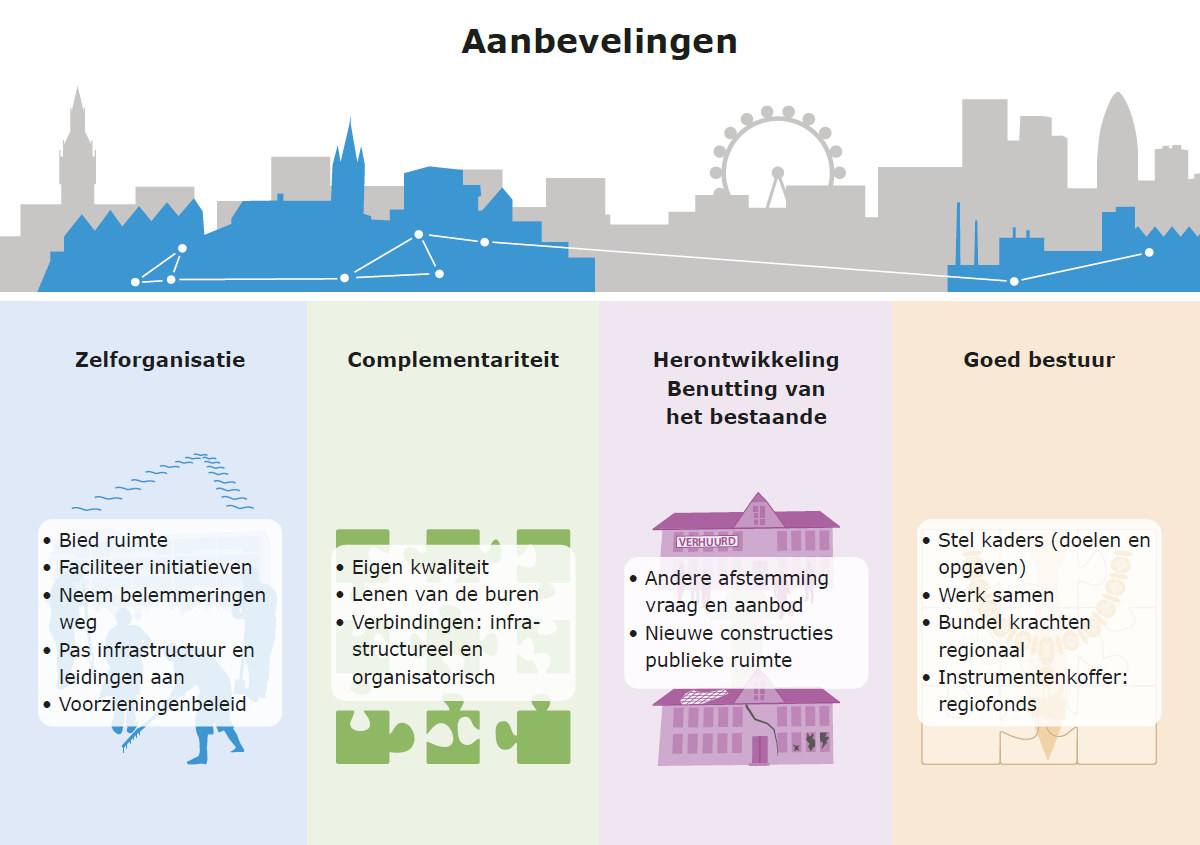 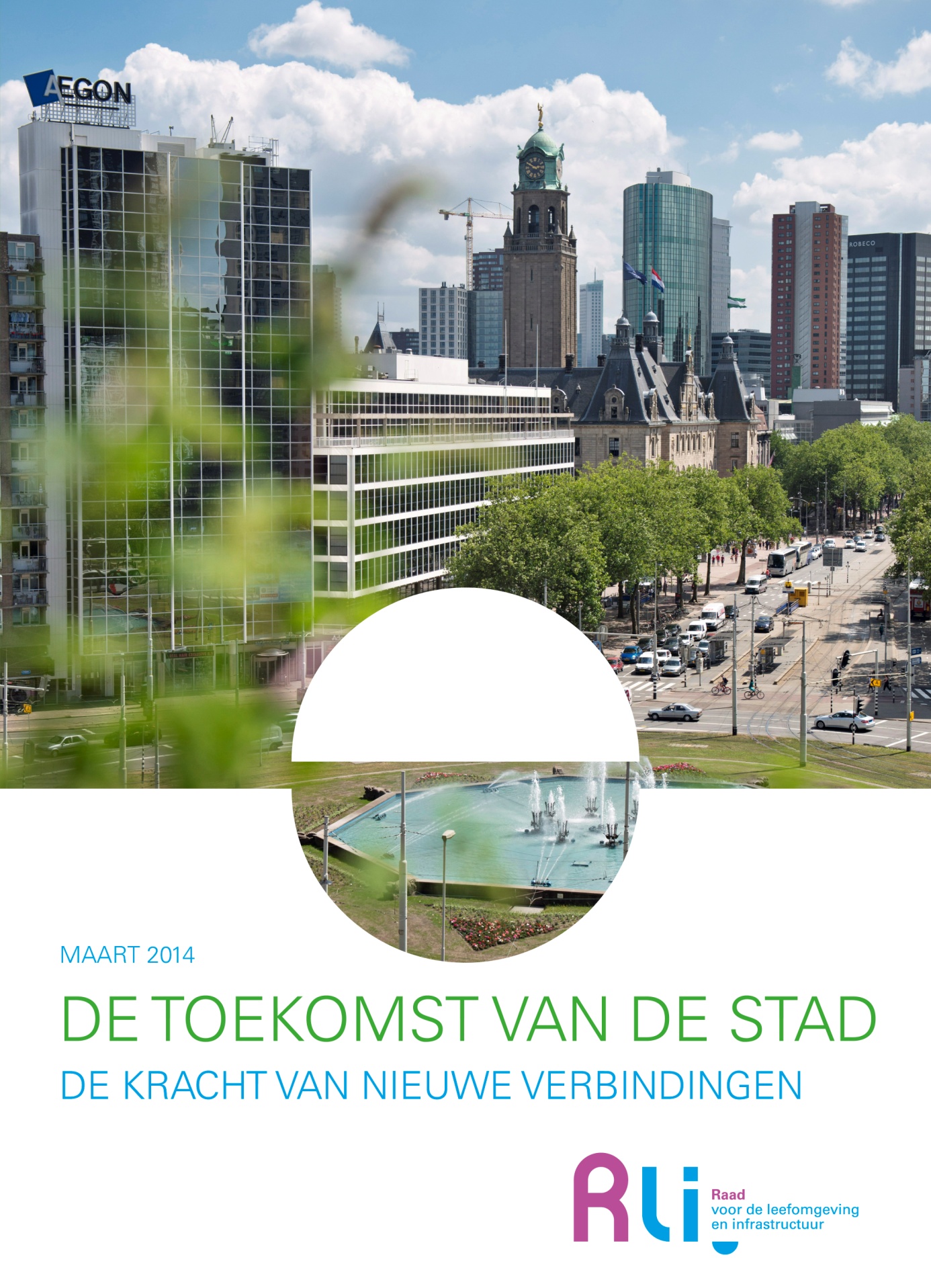 De toekomst 
van de stad:

de kracht 
van nieuwe verbindingen!